Why Start a Startup
Understanding the Realities and Motivations
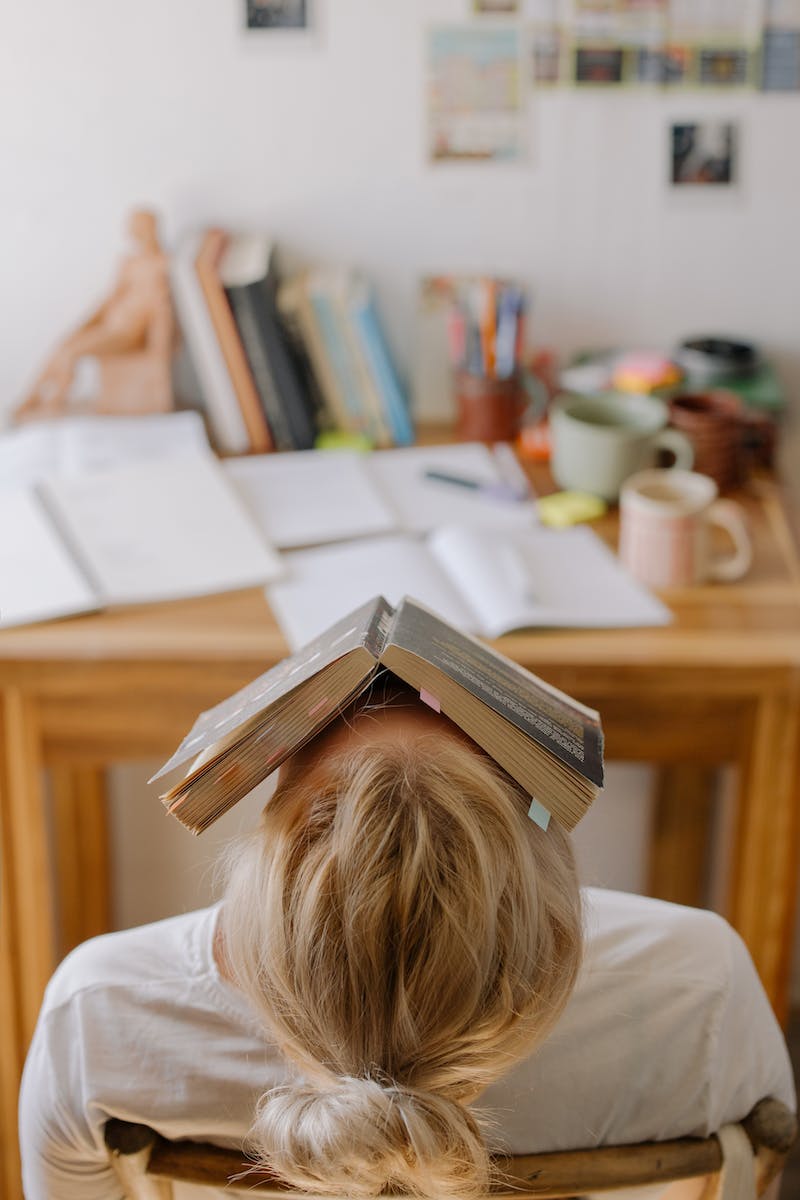 Glamour and the Reality
• Entrepreneurship is often romanticized in the media
• Reality is hard work, long hours, and stress
• Unwanted media attention can add to the pressure
• Commitment and responsibility to employees adds to the stress
Photo by Pexels
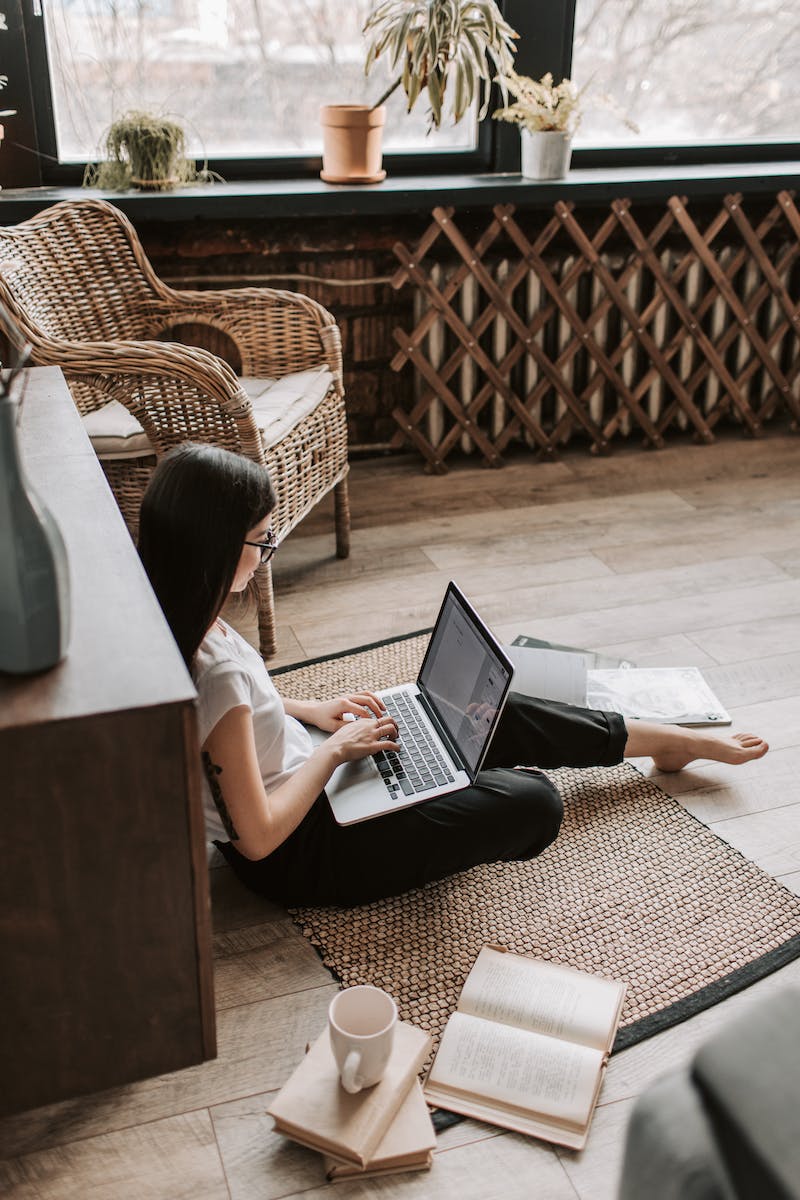 Taking Control
• Starting a startup gives you control as the boss
• You have flexibility over your schedule
• Allows you to prioritize your own ideas and plans
• But also requires navigating conflicts and competing priorities
Photo by Pexels
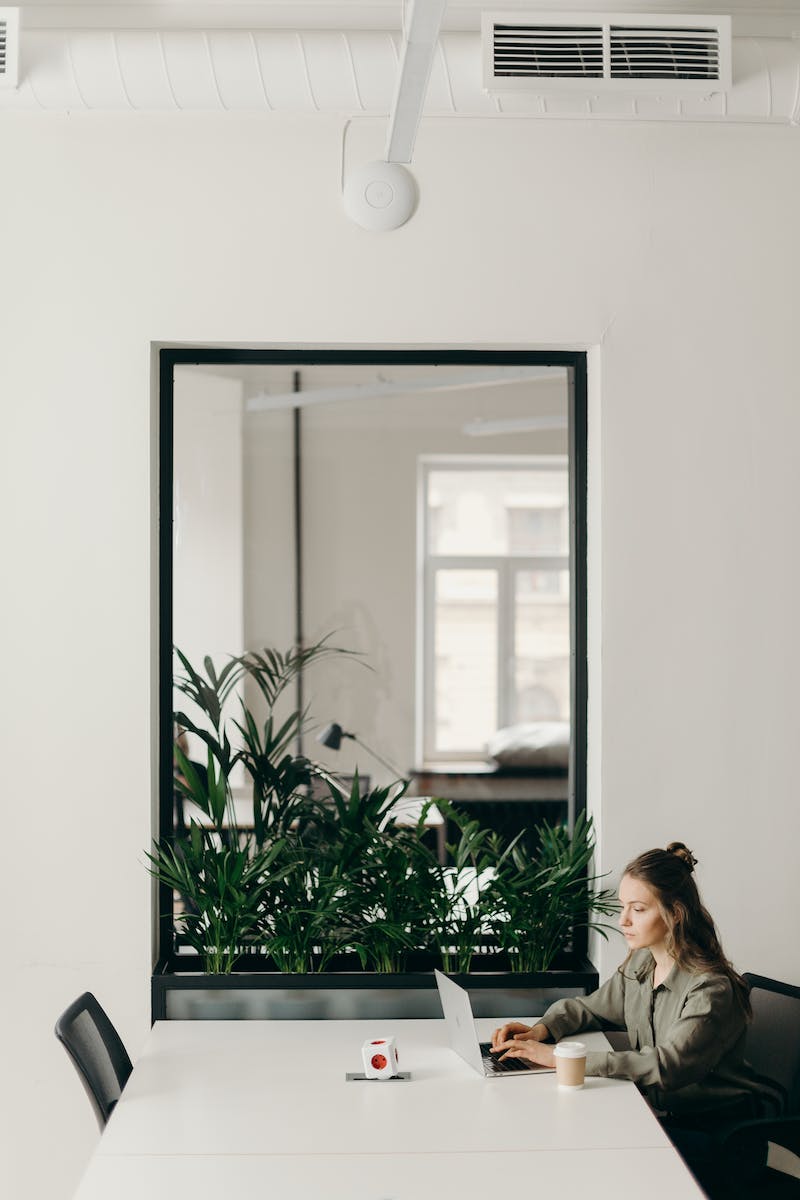 Impact and Money
• Entrepreneurship offers the chance for a big impact
• Opportunity to make more money than in a late-stage company
• Success can lead to financial gains and social influence
• But most startups fail and financial success is not guaranteed
Photo by Pexels
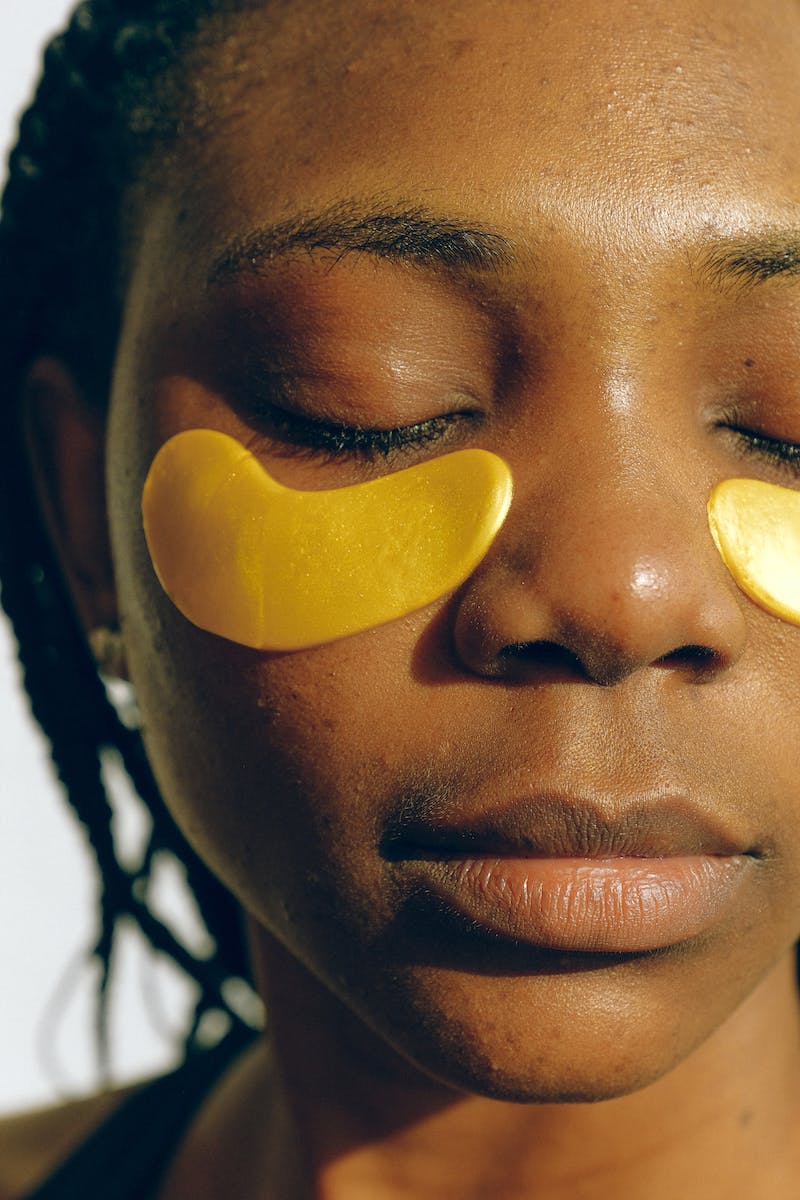 The Real Reason
• Building a great product that users love is the key
• Product development is hard work but can be rewarding
• Word-of-mouth growth is a sign of a great product
• Without a great product, other factors don't matter
Photo by Pexels